https://covid19.infn.it/
Collaborazione INFN-Spallanzani
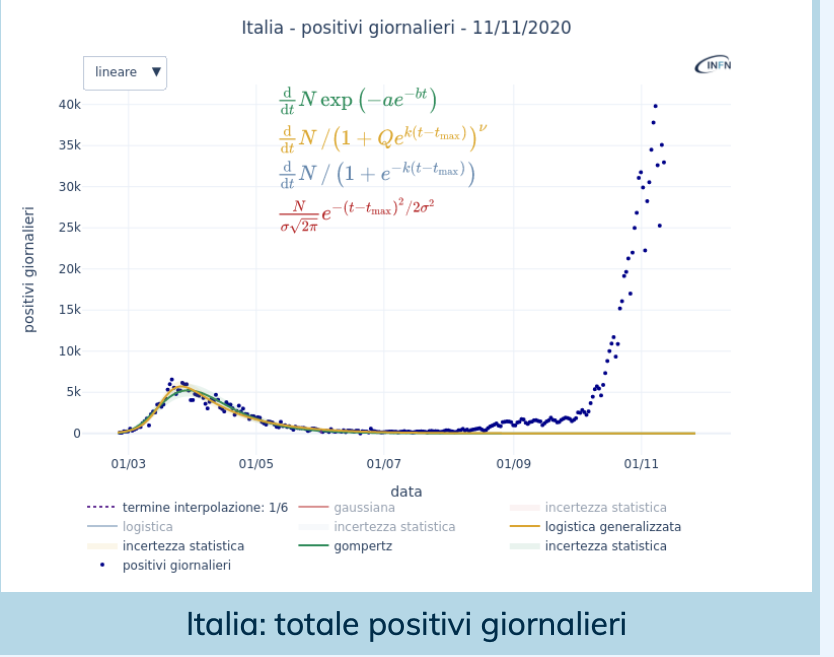 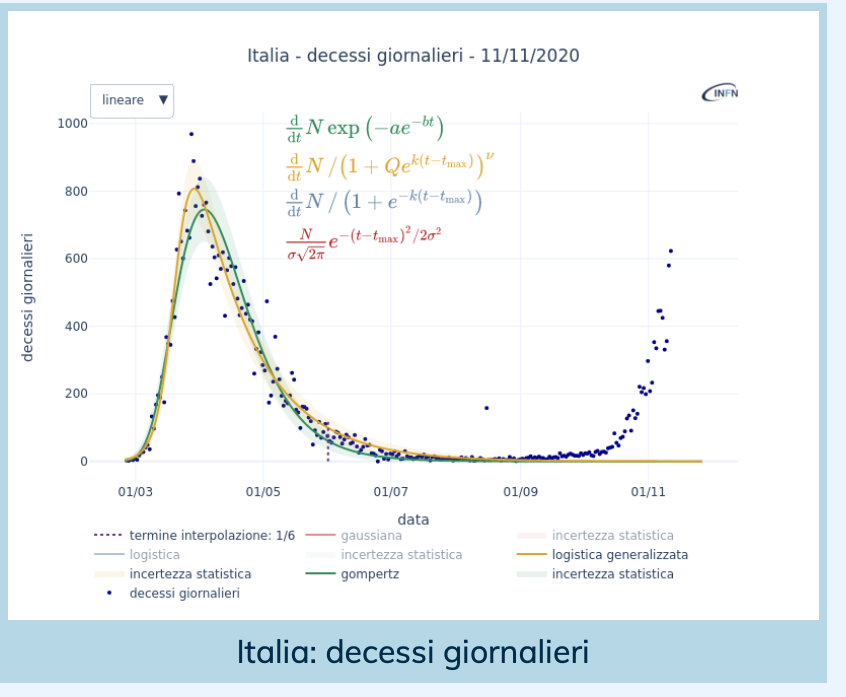 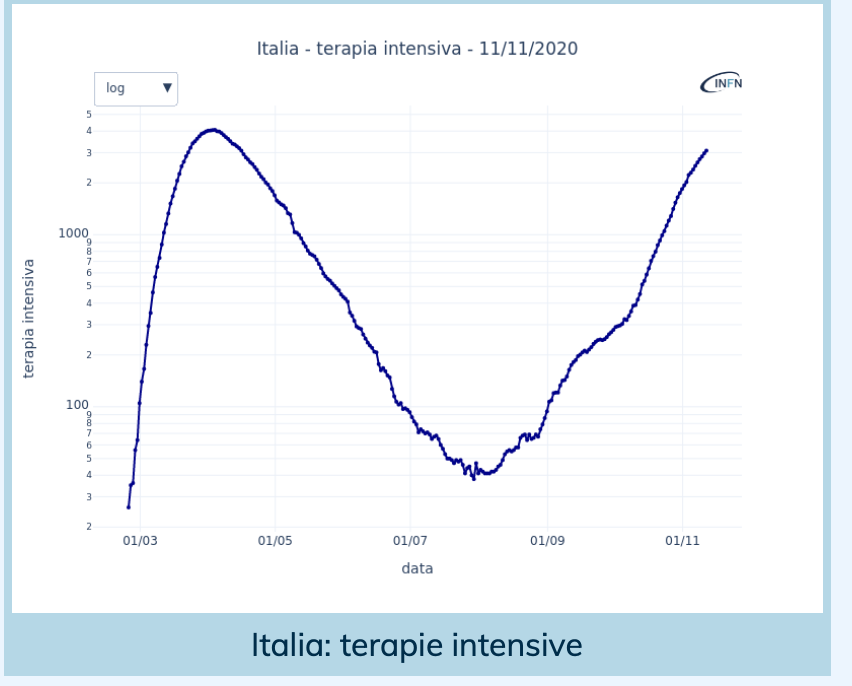 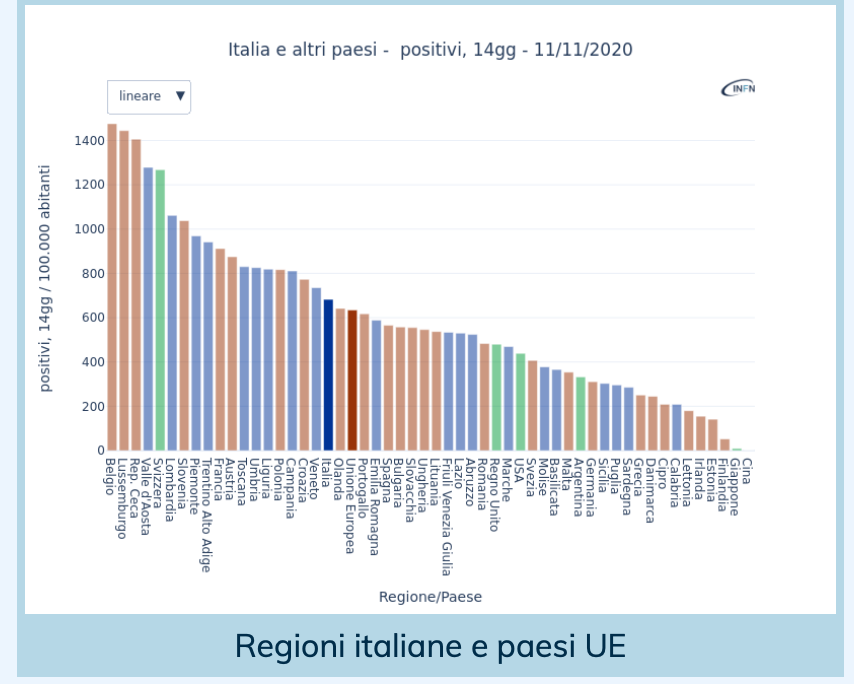 lazio
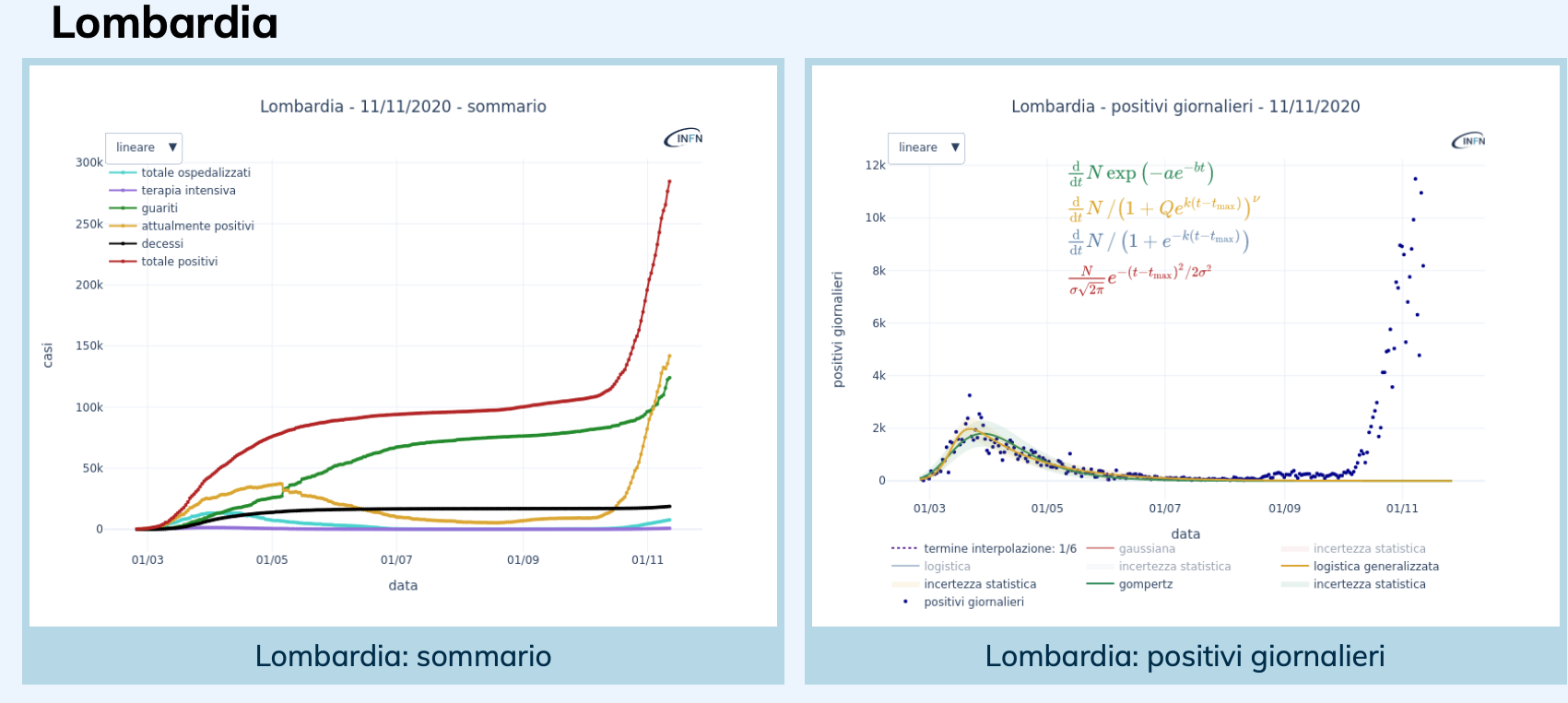 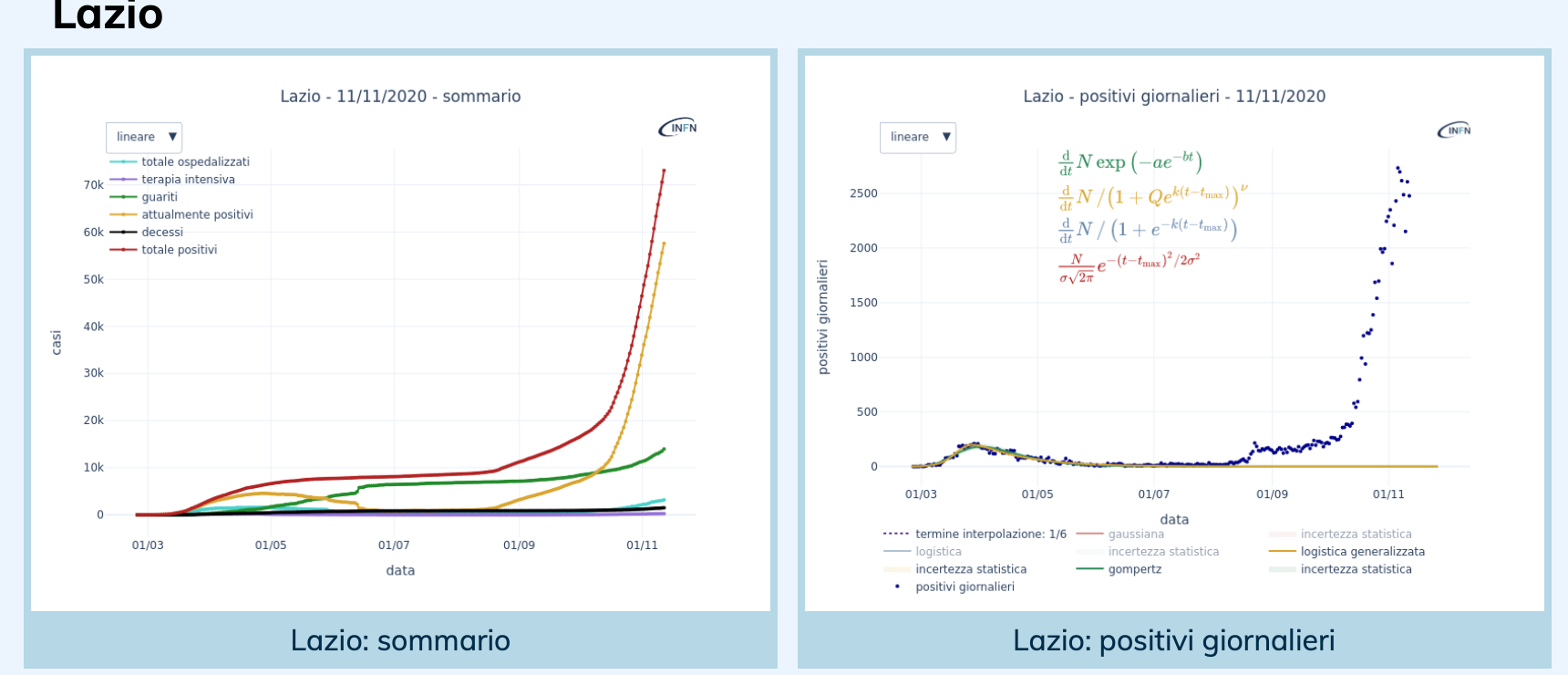 Norme di base Anticovid-19
Per mantenere la sicurezza ai massimi livelli : le regole principali da seguire scrupolosamente
utilizzo (quasi) h24 della mascherina (come se fosse una sorta di seconda pelle)
contatti a distanza (> 1 m)
corretta e frequente igienizzazione delle mani e delle superfici 
evitare contatto con mucose di naso e bocca e occhi
evitare  qualunque luogo di assembramento (non necessario) soprattutto se chiuso e con poco distanziamento sociale